Session 7:Rate Setting Guide and Methodologies
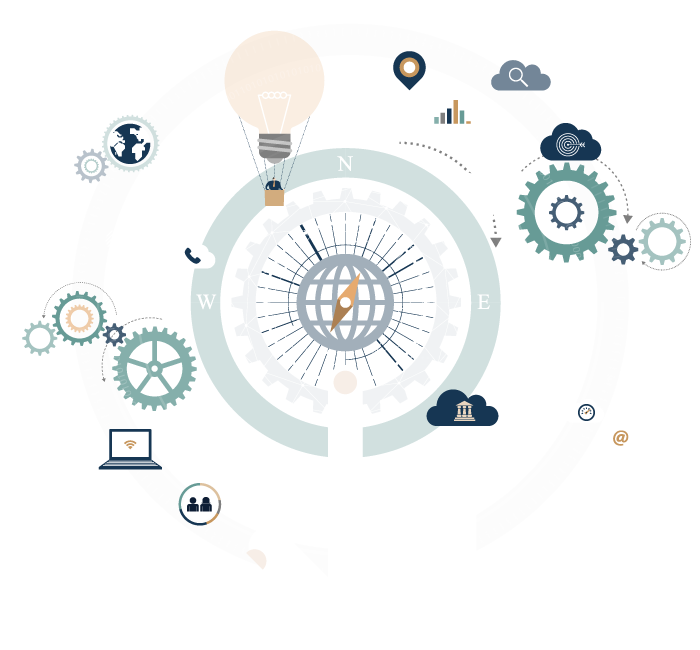 Charting Our Course: Maximizing VR Resources - Increasing Customer Outcomes

2023 CSAVR Spring Conference
Disclaimer
This content was developed by the VRTAC-QM, a project funded under #H264J200002; the VRTAC-QE, a project funded under #H264K200003; the NTACT:C, a project funded under #H326E200003, of the U.S. Department of Education (Department); and CSAVR, a member organization of State Vocational Rehabilitation Agencies. The information contained herein does not necessarily reflect the position or policies of the Department, and no official endorsement of any non-Federal product, service, or venture should be inferred.
Meet Your Presenters
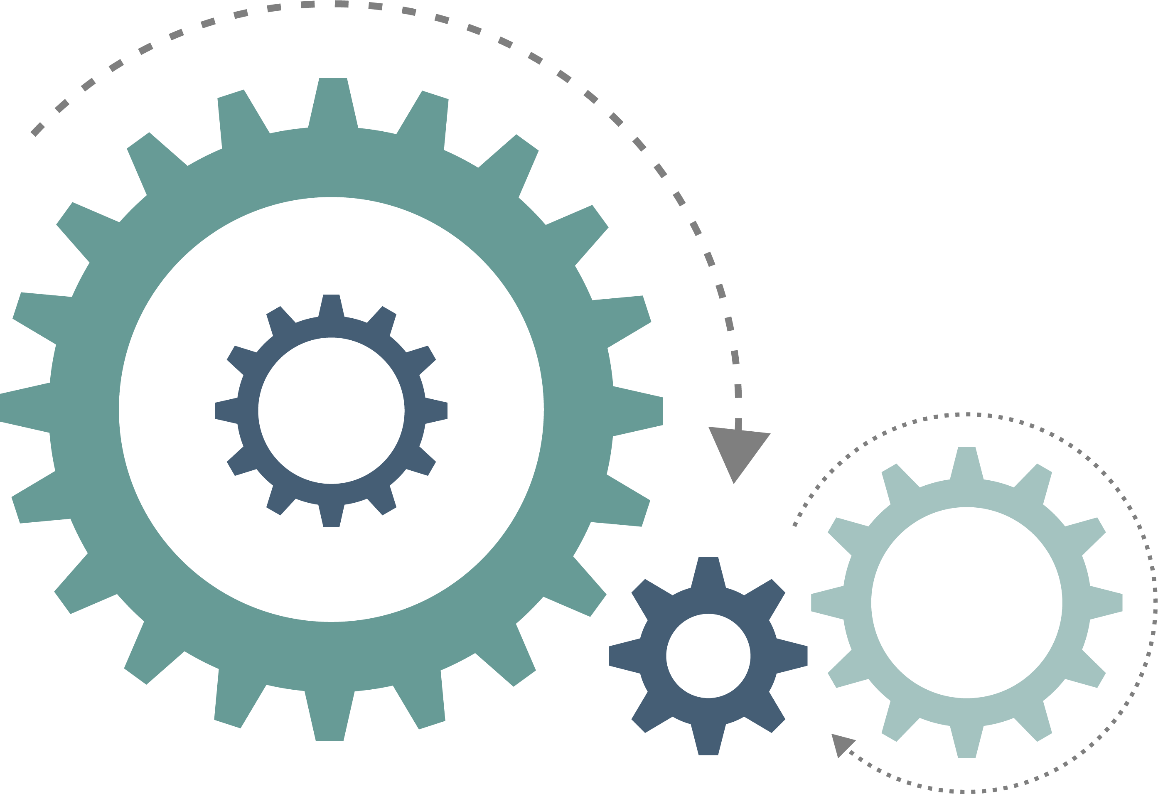 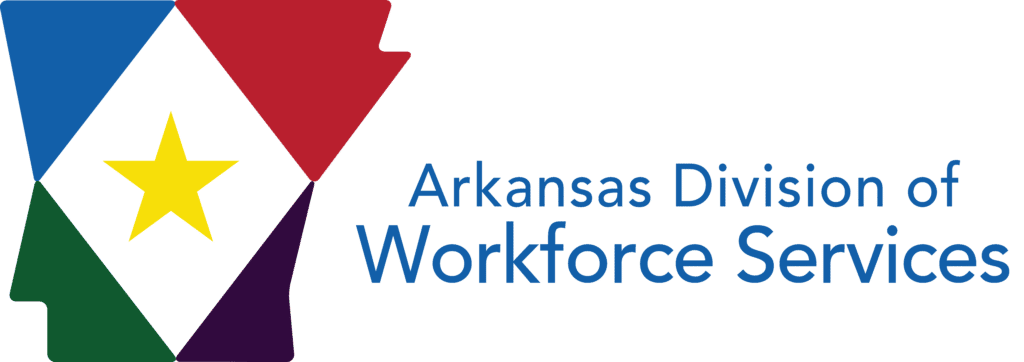 Allison Flanagan
VRTAC-QM
Megan Lamb
Division of Services for the Blind
Arkansas Division of Workforce Services
Cayte Anderson
VRTA-QE
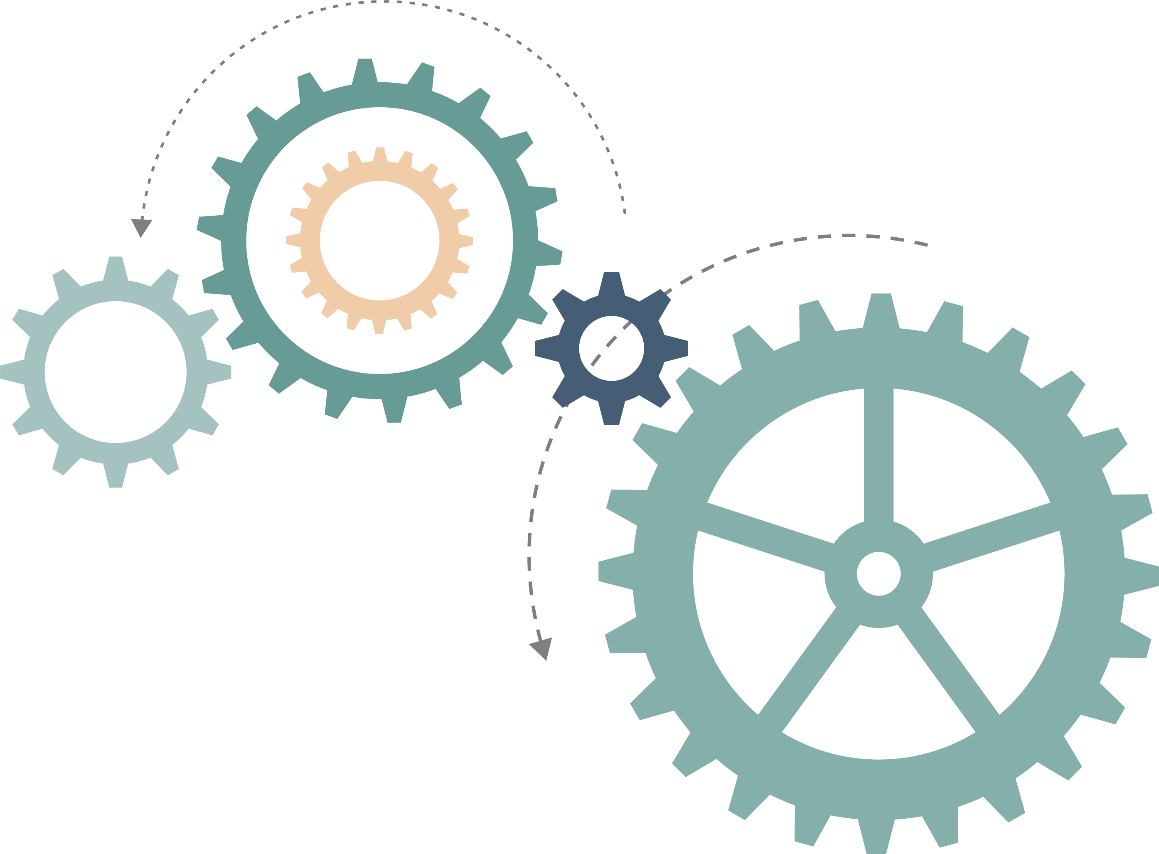 Amy Jackson 
Division of Services for the Blind
Arkansas Division of Workforce Services
John Connelly
CSAVR
6 Steps to Rate Setting
Know the Federal Requirements
Know Your State Requirements
Identify What You Need
Identify Requirement Qualifications
Determine Rate Setting Methodology
Develop Written Policies and Procedures
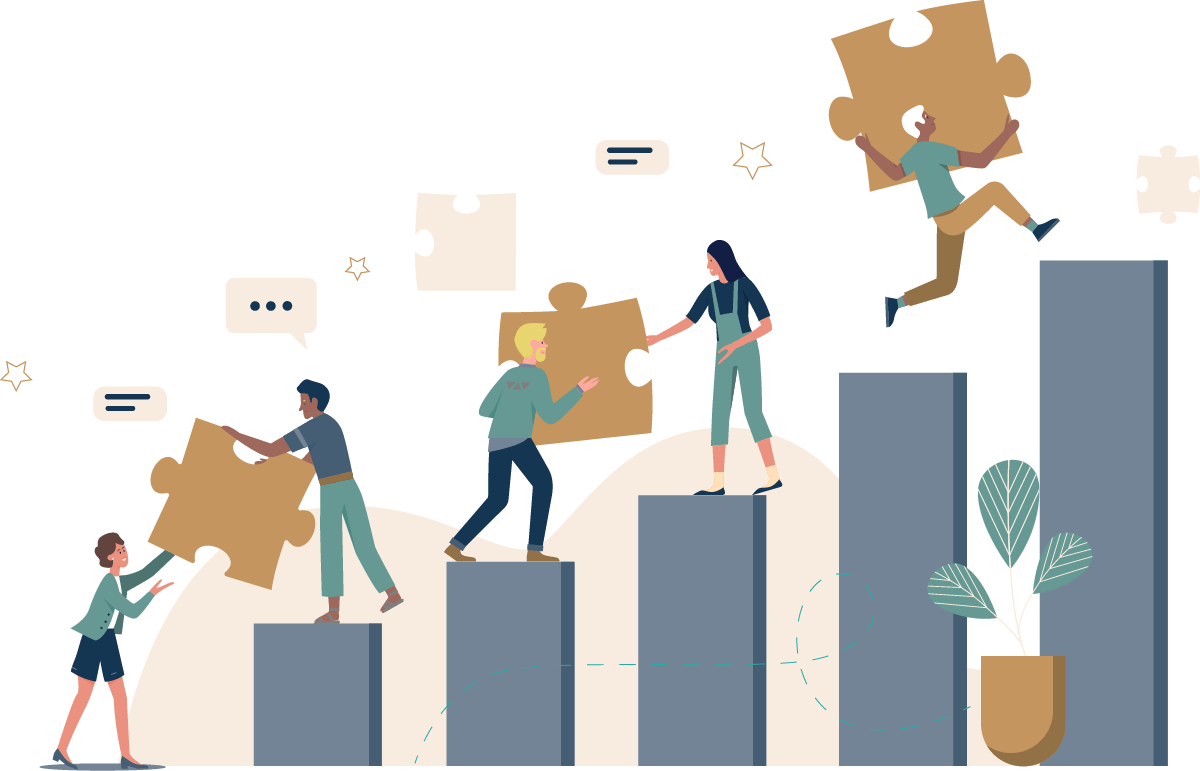 Step 1: Understanding the Federal Requirements
34  CFR § 361.50 Written Policies, Payment for Services
34 CFR 361.12 Methods of Administration
34 CFR 361.48 Scope of Services
34 CFR 361.49 Scope of Services to Groups
34 CFR 361.51 Standards for Facilities and Providers
2 CFR 200.403 Factors Effecting Allowability of Costs
2 CFR 200.404 Reasonable costs
2 CFR 200.405 Allocable costs
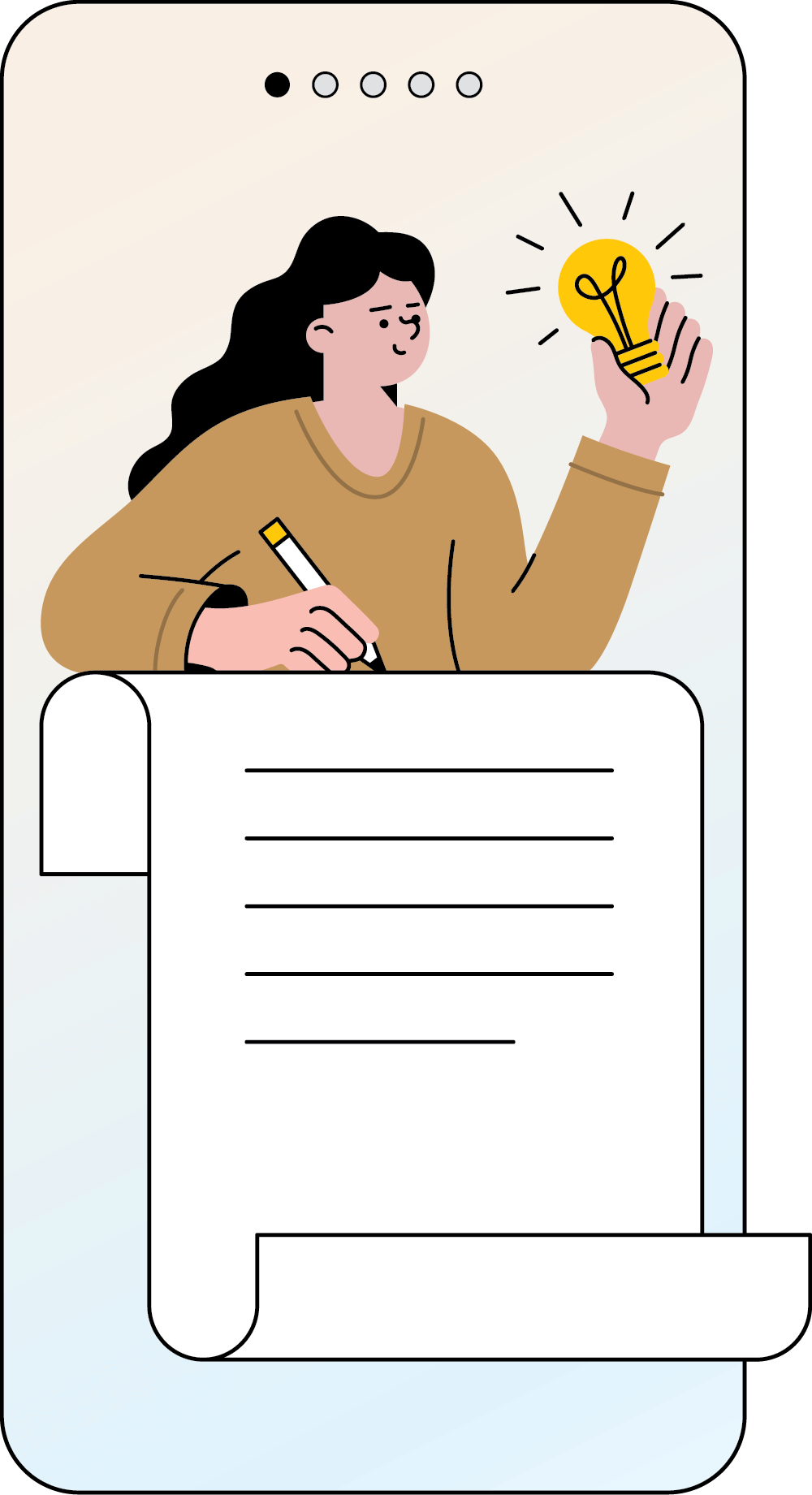 Step 2: Understanding State Requirements
State statutory authority for procurement
Central procurement office responsibilities
Requirements/limitations on type of procurement
Vendor and solicitation requirements
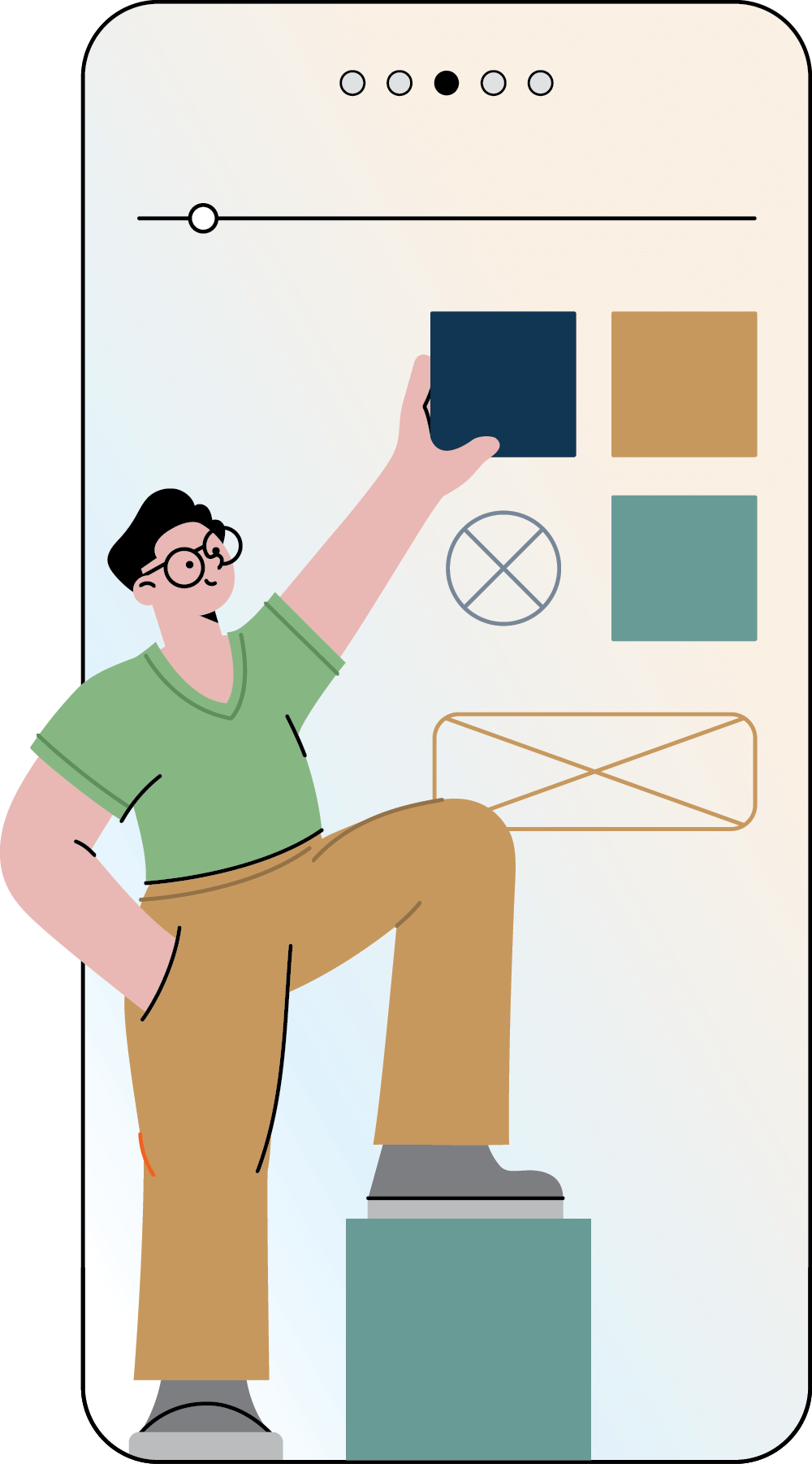 Step 3: Identify What You Need
Work Together
Program and Fiscal staff coordinate the development of a list of needed goods and services for administrative and program purposes
Develop a comprehensive strategy to assign rate methods
Include area for improvement or need within the Comprehensive Statewide Needs Assessment (CSNA)
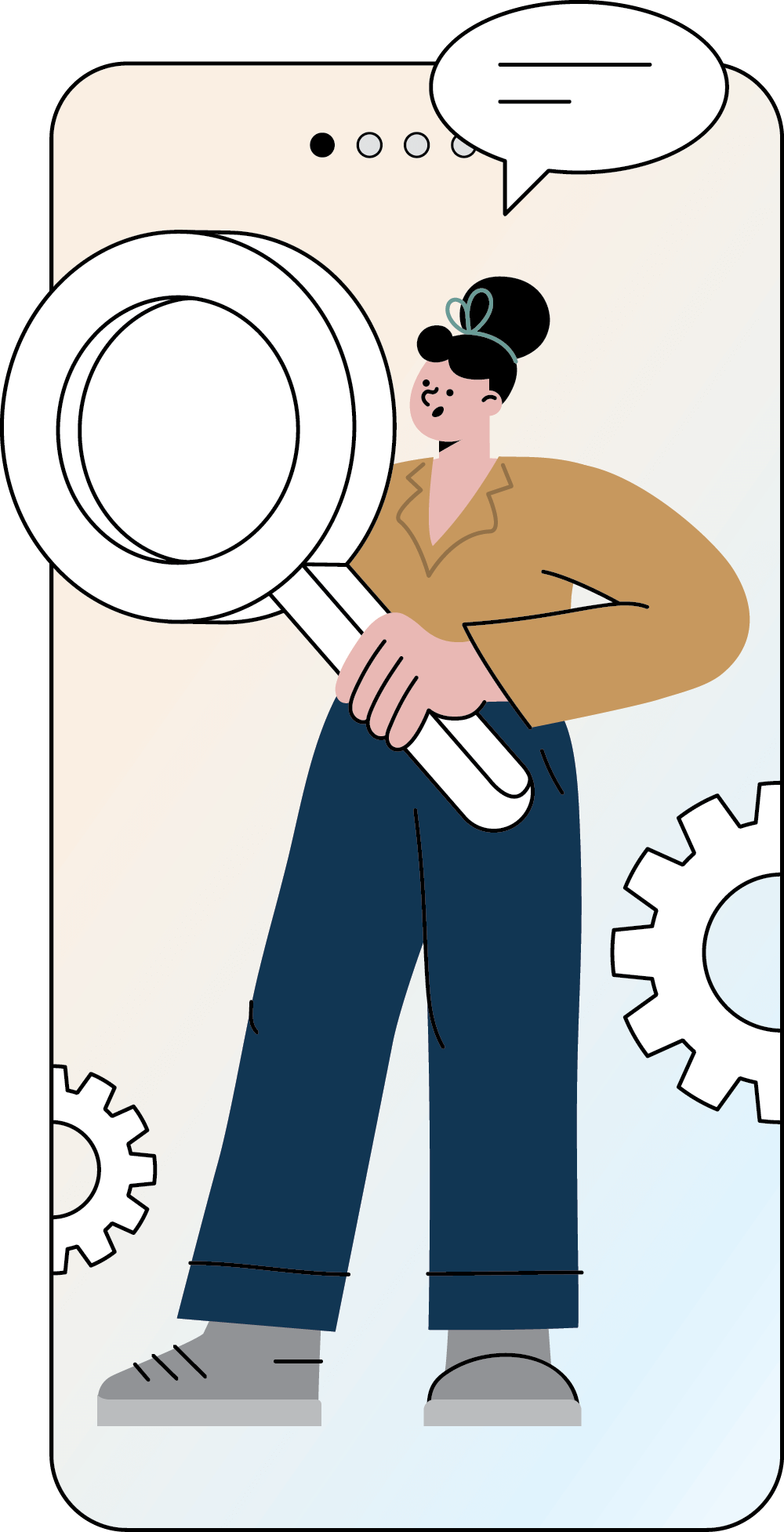 Step 4: Identify Required Qualifications
Map out the qualifications necessary for goods or services to determine vendor expectations, which may include:
Meets qualifications:
Education level, years of experience and evidence of licensure/certifications as applicable
Ability to do business with the State
Provide references that demonstrates acceptable performance
Completion of background check
Maintain minimum level of insurance as determined by State
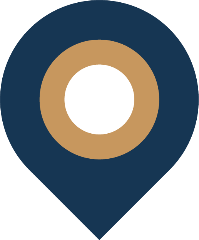 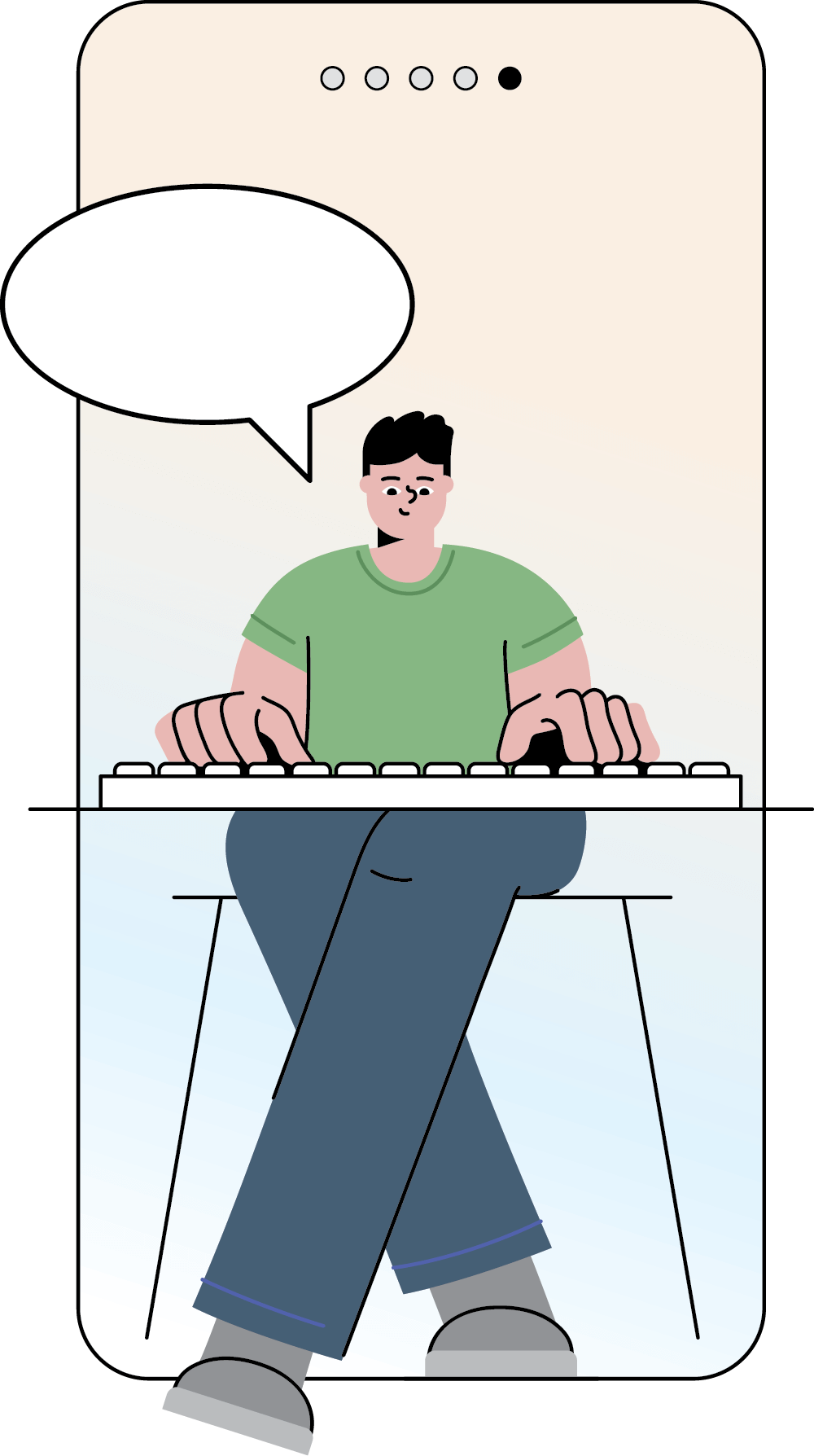 Step 5:  Determine Rate Setting Methodology
Public solicitation
Centralized State procurement (State travel per diem)
Potential single source/exclusive contracts
Negotiated professional and technical contracts
IRS or State issued standard mileage rates
US General Services Administration (GSA) published per diem
Medicare/Medicaid established rates
Local minimum wage laws and prevailing wages
Rate studies
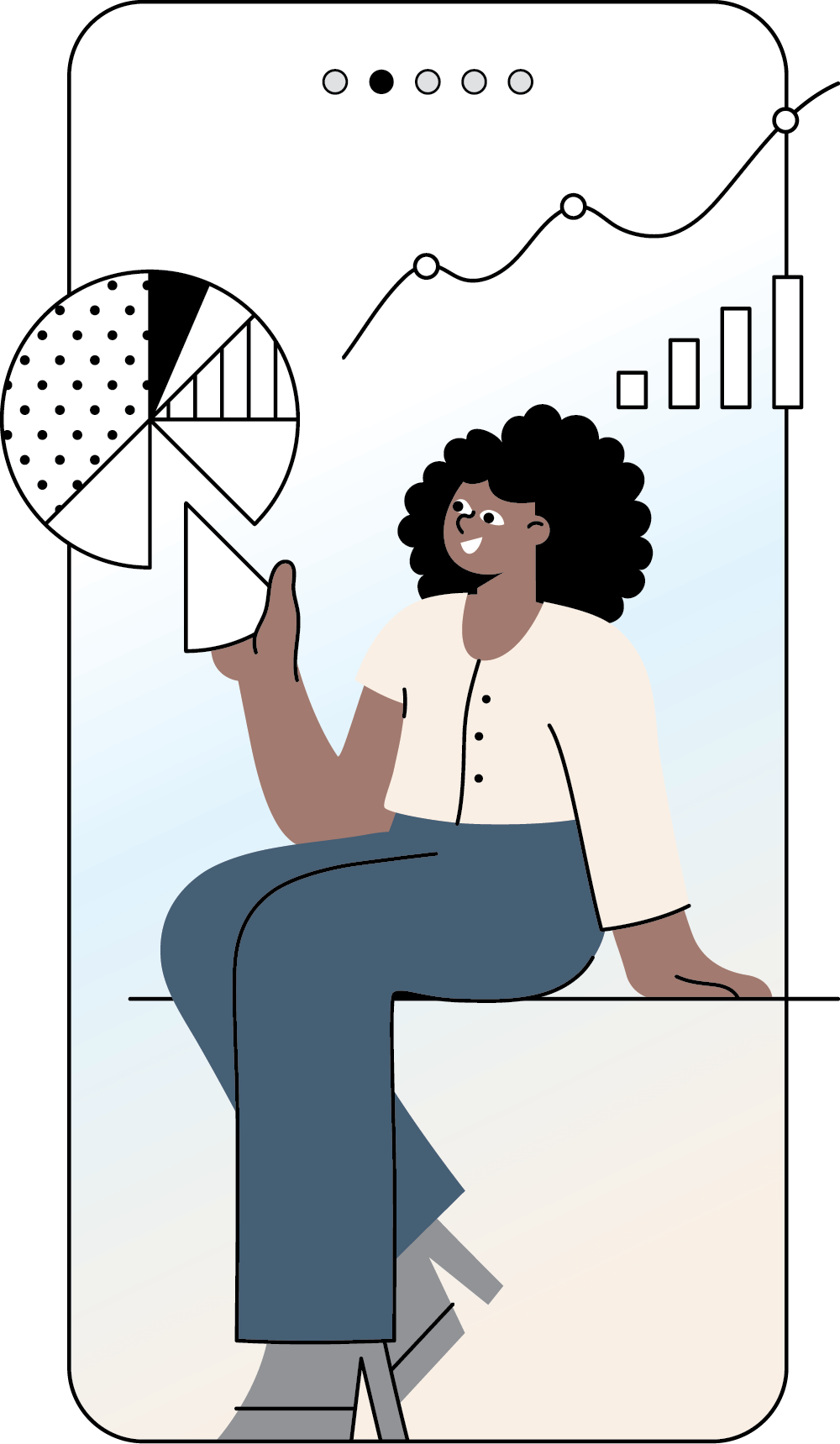 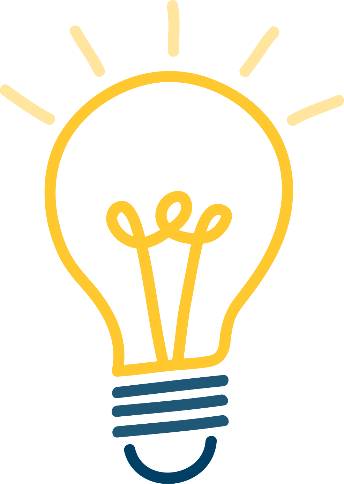 Validity
Captures Variation
Timeliness
Cost
Transparency
Stability
Capacity
Knowledge
Scope
Criteria to Consider
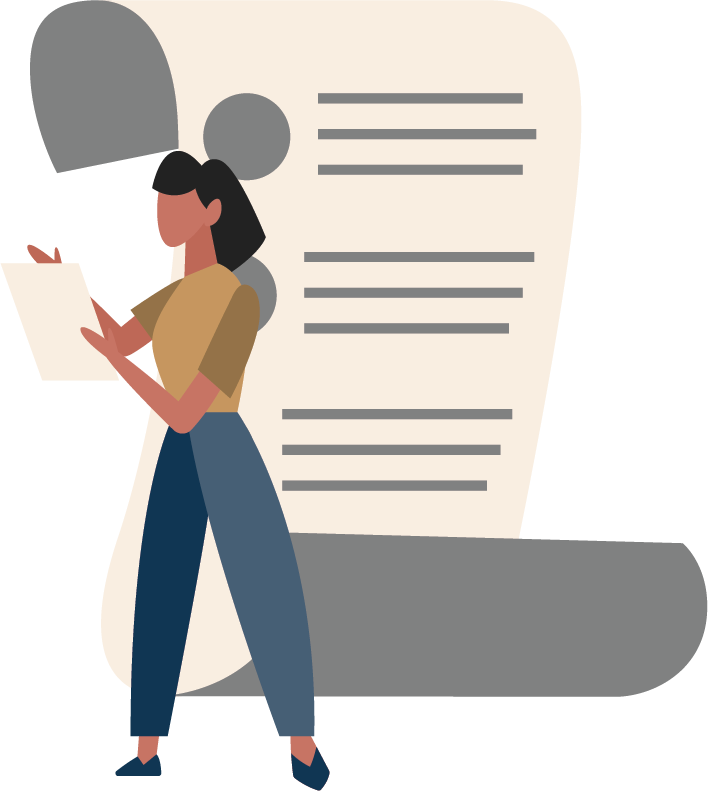 All costs must be reasonable and supportable via documentation
Surveying
States within Geographic Region
Disability Related Agencies
Contract with Experts
Individual Negotiation with Vendors
Types of Methodology
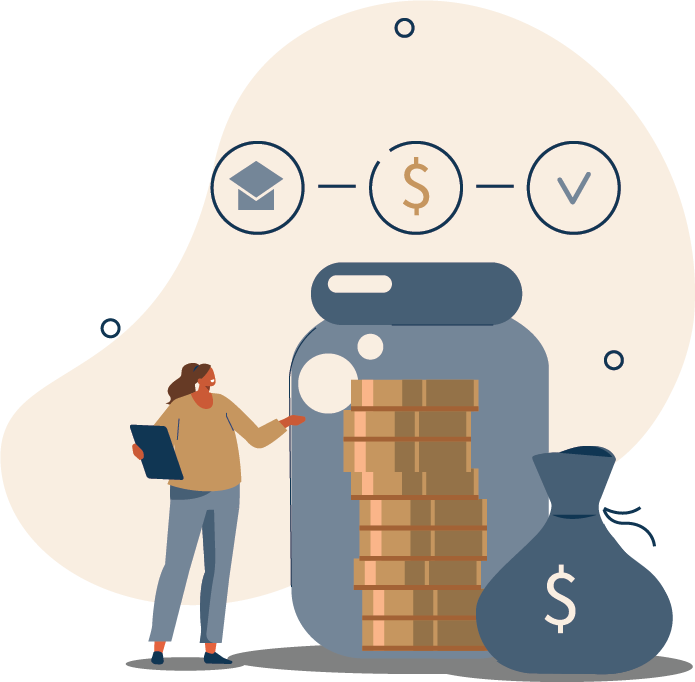 Types of Rates
Fee-For-Service
Value-Based Purchasing Model
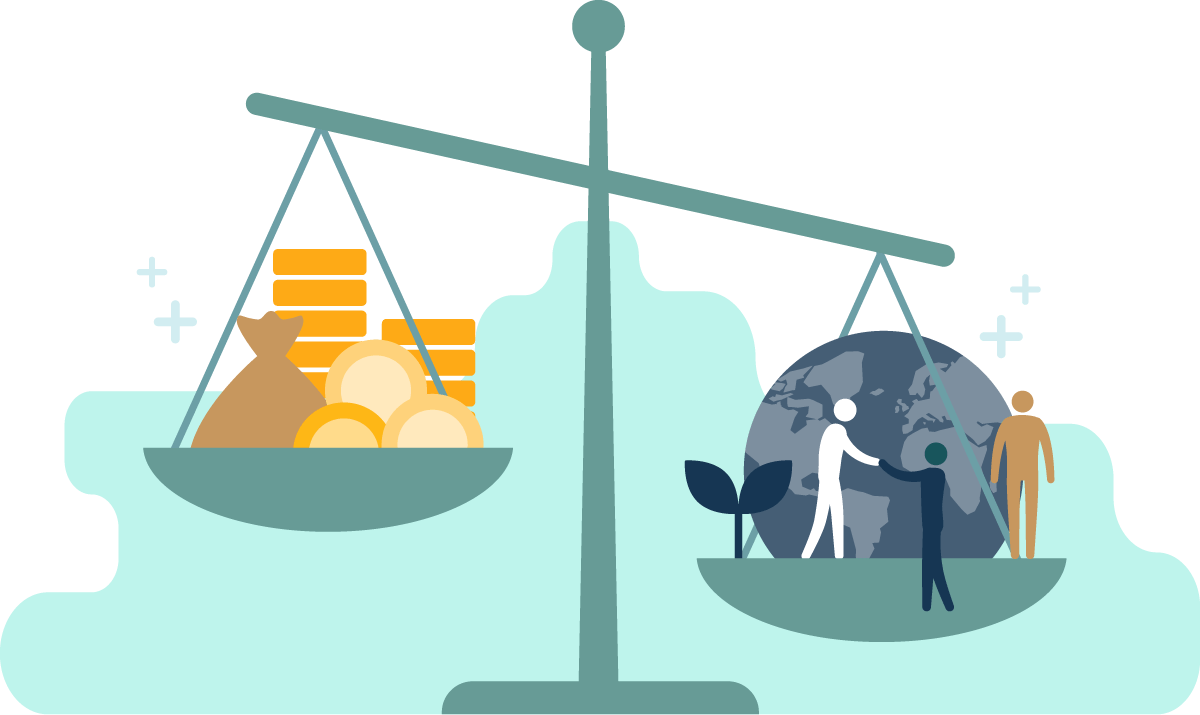 Adequate price competition
Comparable to price sold to Federal Government
Historical price
Comparison to in-house estimate
Comparison to similar items
Cost analysis
Other factors
Methods to Determine Price Reasonableness
Step 6: Develop Written Policies and Procedures
Follow applicable laws and regulations, include state and local
Identify staff positions responsible for developing and maintaining established rates
Identify all types of purchased services rates that are needed
Provide clear description of how rates are established
Include the effective dates of rates and frequency of review/updates
Document consistent application of methodology
Describe process for determining reasonableness of rates
Include public hearings prior to policy implementation
Establish a communication plan
Identify process for maintaining historical rate information
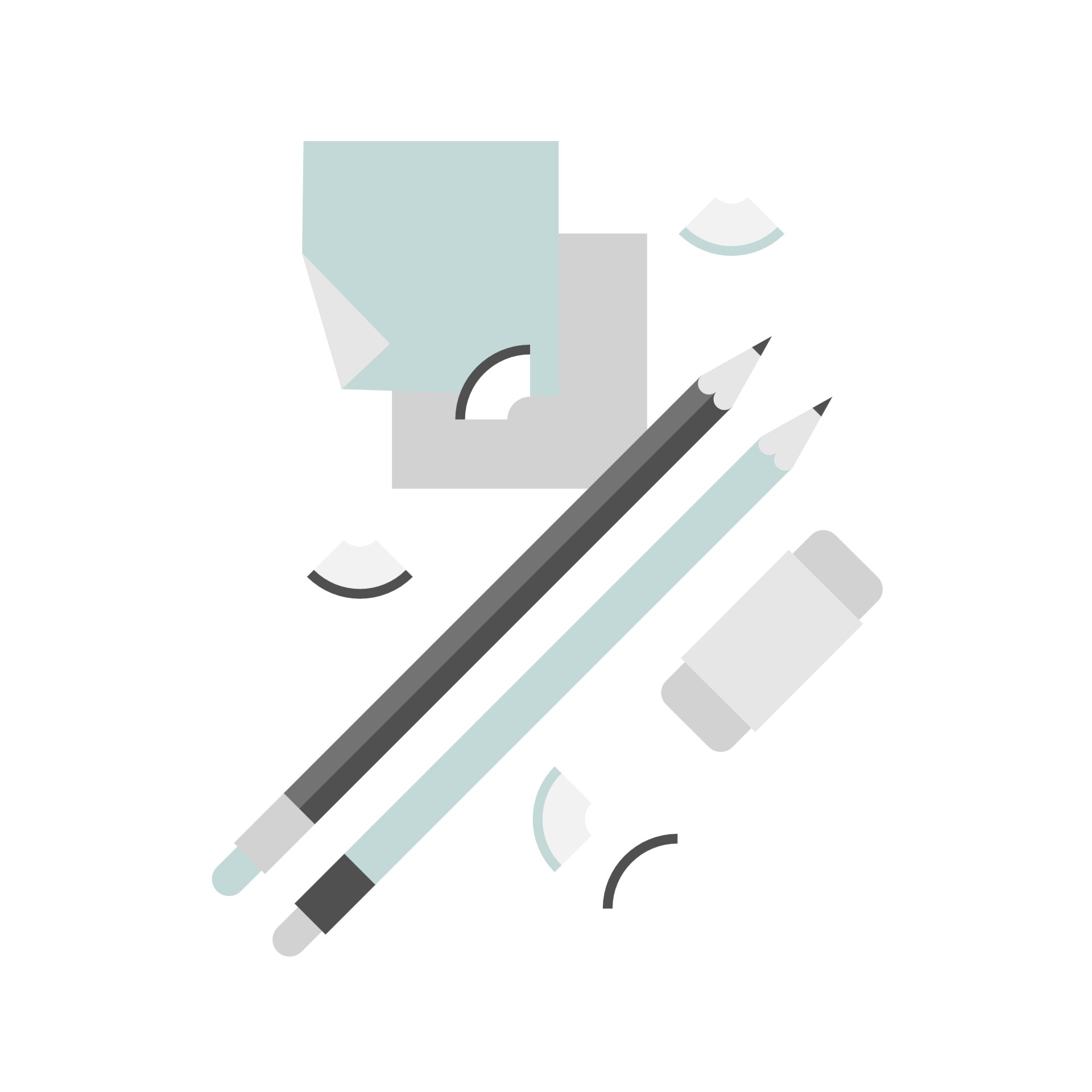 Common Mistakes
Accepting what the provider says is required to provide the service as the reasonable cost.  Cost paid must still be demonstrated to be reasonable and within appropriate range.
Assuming that an exemption from or exception to the State’s purchasing requirement means any price is allowable.  The Federal requirements still apply, and the SVRA must follow its rates of payment policy to ensure the reasonableness of the cost.
Assuming that sole source procurement means there is no need to determine and document the reasonableness of the cost.
Assuming that payments to other State agencies do not require the same level of justification of reasonable costs as other VR service providers.
Entering contracts that have personnel salaries without defining the personnel qualifications. Salary expenses should be based on the personnel qualifications required. Many Pre-ETS contracts RSA has reviewed do not include personnel qualifications which calls into question how the agency knows the salary paid is reasonable.
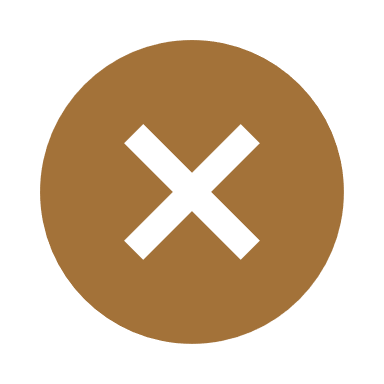 Example:  SVRA contracts with a State University to provide a service and the State University charges a 50 percent indirect cost rate.  The questions RSA would likely ask are:
How did the SVRA determine that paying the contractor 50 percent of every service dollar for admin costs was a reasonable rate and necessary for the operation of the VR program?
What is the admin rate of contractors that provide similar services?
Did the SVRA contact other Universities to determine if they could provide the service at a lower cost? If so, where is that documented?  
Did the SVRA negotiate with the University to try and obtain a lower indirect cost rate? 
What does the SVRA’s rates of payment policy state regarding such circumstances?
How does the SVRA review indirect cost rates or determine whether the indirect costs benefit the VR program?
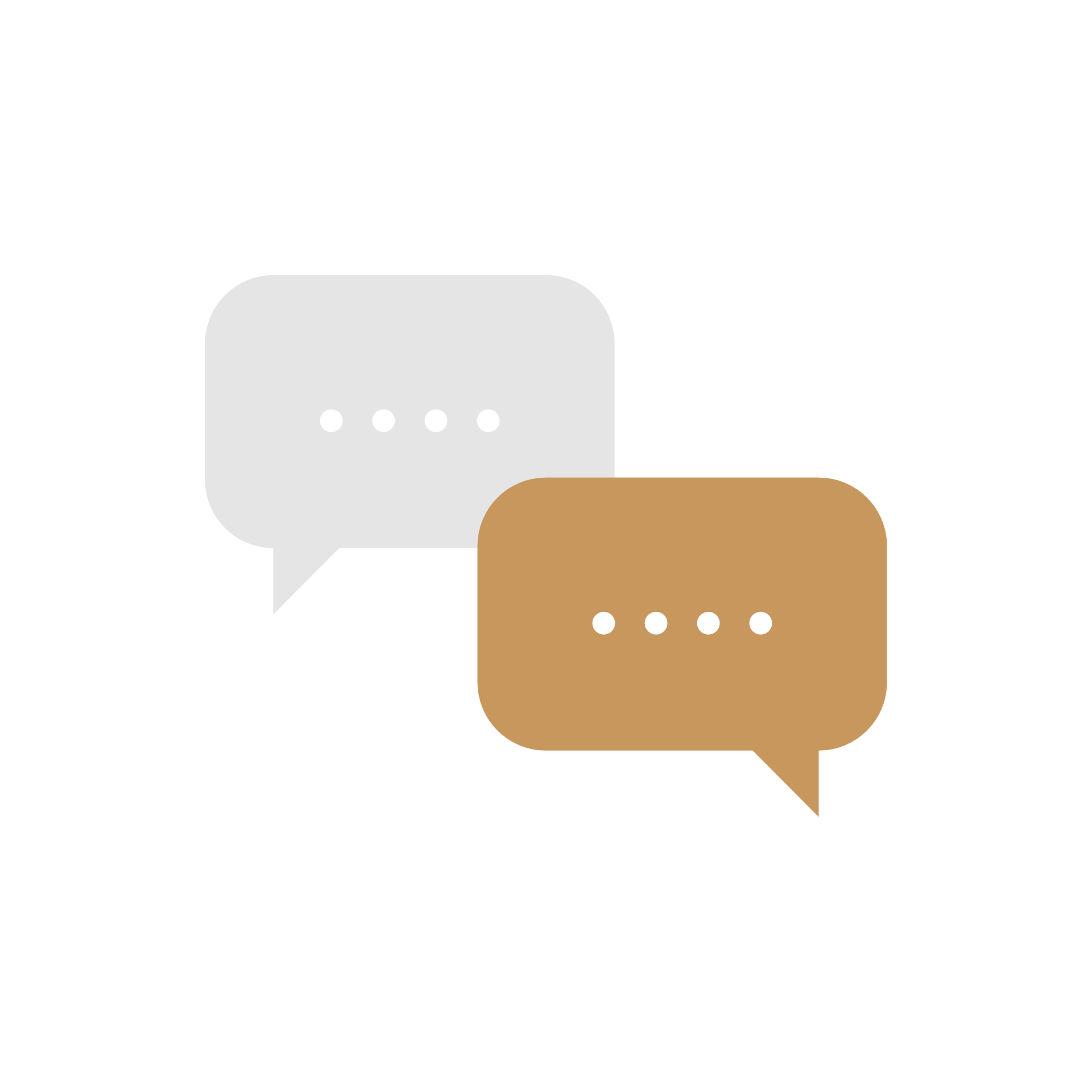 Practical Application from an SVRA
Arkansas-Blind
Dr. Megan Lamb
Ms. Amy Jackson
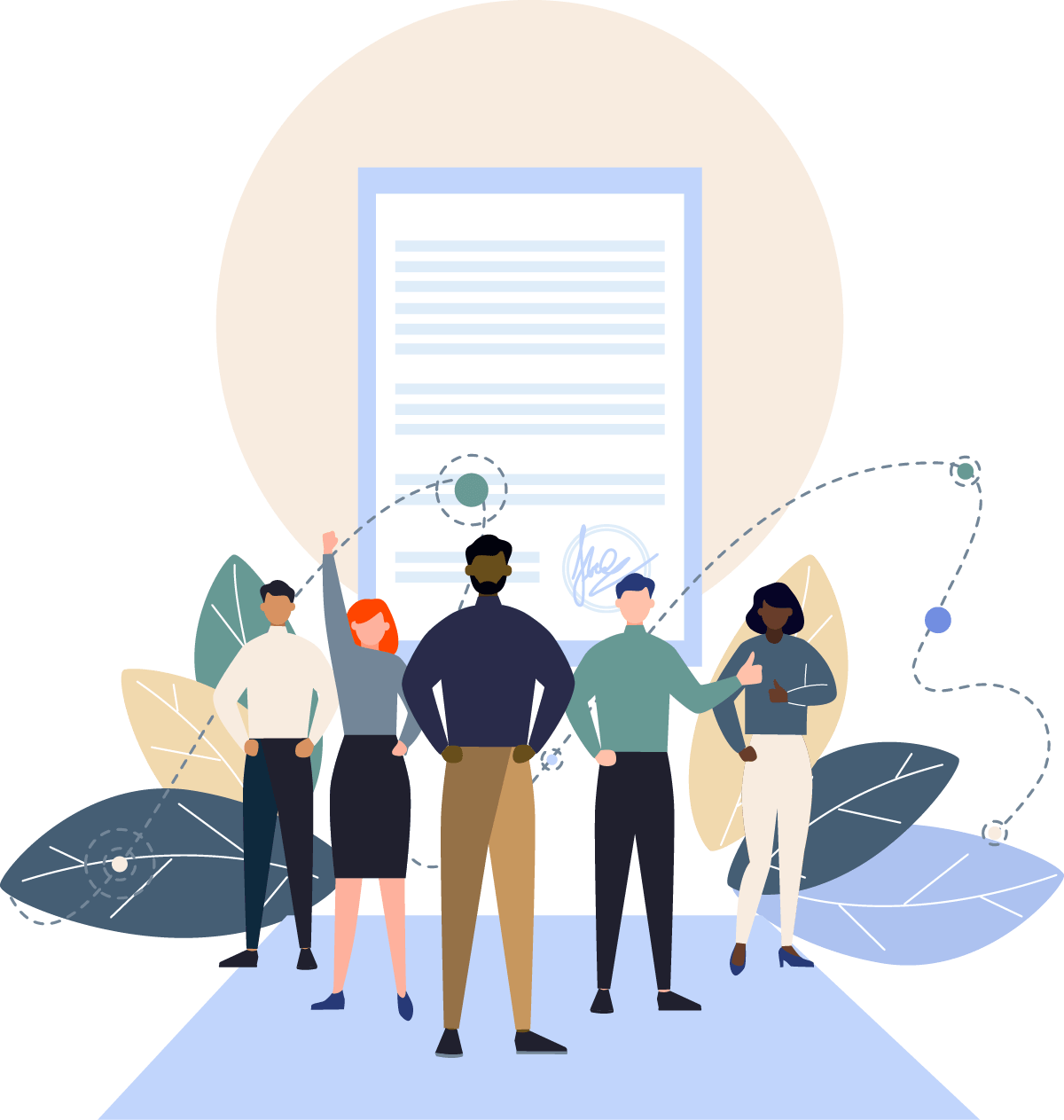 Arkansas-DSB QE Training and TA Priority
Apprenticeship/Pre-apprenticeship
Career Counseling
Career Pathways
Community Coordination
Customized Employment
Disaster-Preparedness
Employer Engagement
Employer Support Strategies
Health and Disability
Internships
Job Accommodation
Local Labor Market Analysis
Motivational Interviewing
On-the-Job training
Arkansas-DSB QE Training and TA Priority (2)
Outreach to Diverse Populations or Communities
Pre-Employment Transition Services
Rapid Engagement
Self-Employment
Subminimum Wage Waivers
Reductions
Supported Employment
Telecommuting
Transportation
Veterans and Veterans Administration Outreach
Work Incentive Benefits Counseling
Work-Based Learning Experiences
Arkansas-DSB: Building Capacity for Quality Supported Employment (SE)
SE Implementation Pilot Evaluation
Measuring:
Increases in knowledge acquisition confidence & skill in applying new SE policy and process
Fidelity to SE principles, guidelines, policy, and process (quality)
Increase in referrals to/engagement in SE services
Cost/SE expenditures
Consumer progress toward employment outcomes
Connection with long-term supports (MA waivers, other)
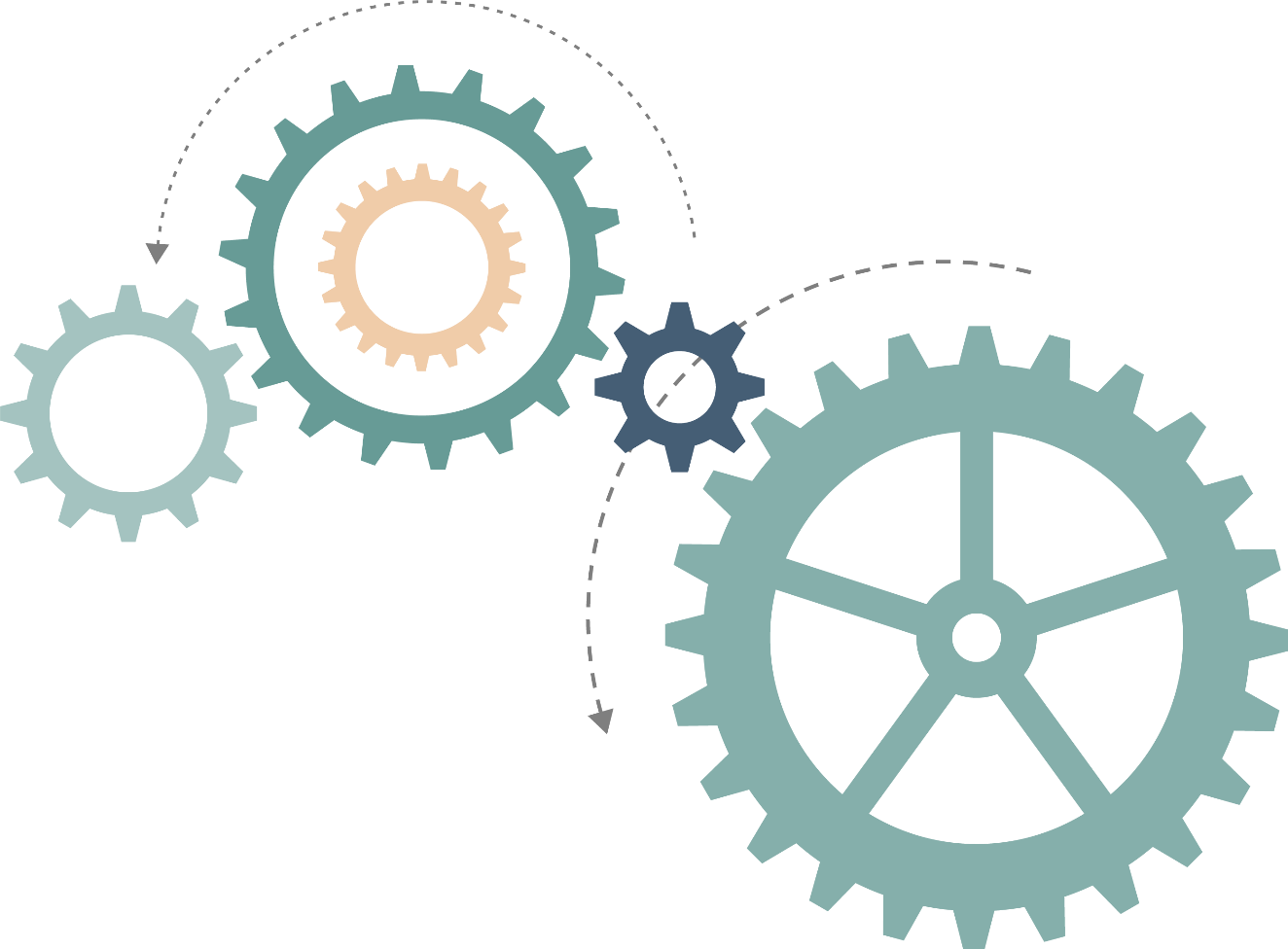 State Agency Perspectives
Where did you start with rate setting?
Engaging staff and vendors in new practices?
Incentivizing quality outcome?
Tips for providing incentives for providers to grow capacity and staff qualifications?
Keeping staff and vendors engaged in ongoing performance/continuous quality improvement.
Expected benefits in addition to regulatory compliance.
Action Steps
Follow-up Action Steps
The VR agency will review and revise their existing rate-setting methods and rates for specific services to promote quality service delivery that lead to quality employment outcomes.  

Results
A revised rate structure that increases allowable expenditures, promoting increased services to customers and quality employment outcomes.
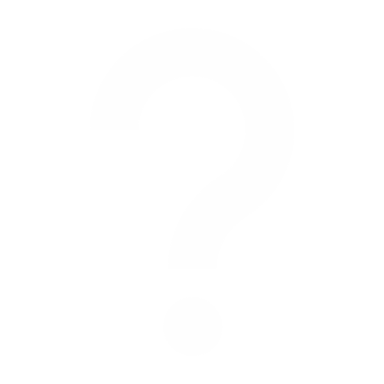 Questions
Please direct questions to your VRTAC-QM, VRTAC-QE, or RSA State liaison
Resources
CMS Documentation of Rate-Setting Methodology
Value-Based Payment Methodologies to Advance Competitive Integrated Employment: A Mix of Inspiring Examples from Across the Country
Paying for Success: Results-Based Approaches to Funding Supported Employment (pdf)
Methods Commonly Used to Determine Price Reasonableness
Conference Partners
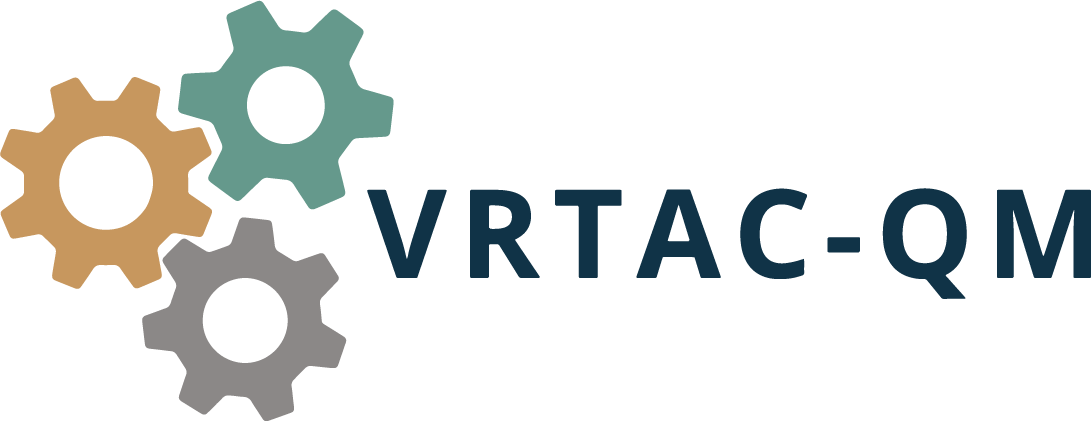 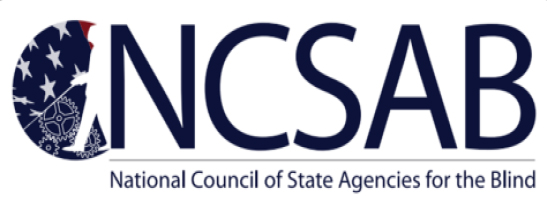 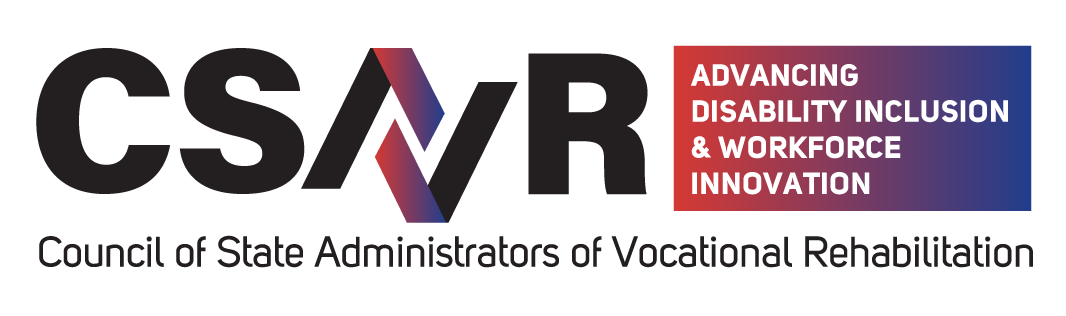 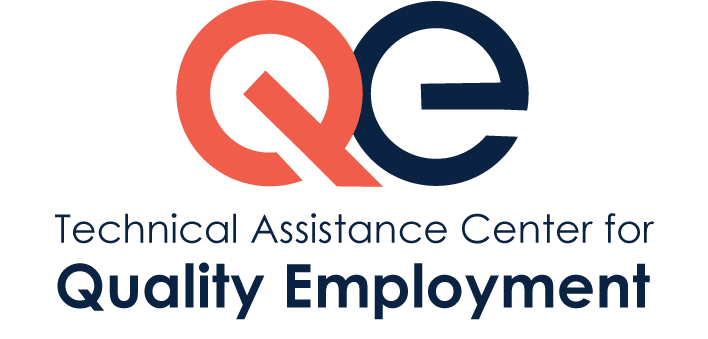 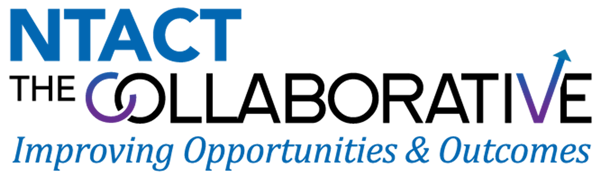 Thank You